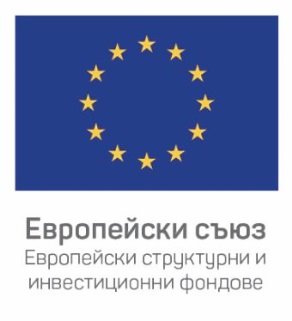 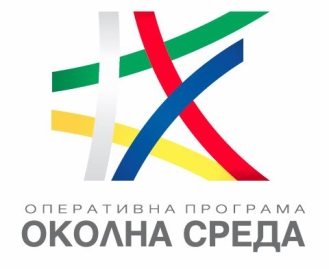 Подготовка на 
Оперативна програма
„Околна среда“ 2021-2027 г.
ПЪРВО ЗАСЕДАНИЕ 
НА ТЕМАТИЧНА РАБОТНА ГРУПА ЗА 
РАЗРАБОТВАНЕ  НА ОПЕРАТИВНА ПРОГРАМА 
„ОКОЛНА СРЕДА” ЗА ПРОГРАМЕН ПЕРИОД 2021 – 2027 г.
09 януари 2020 г.
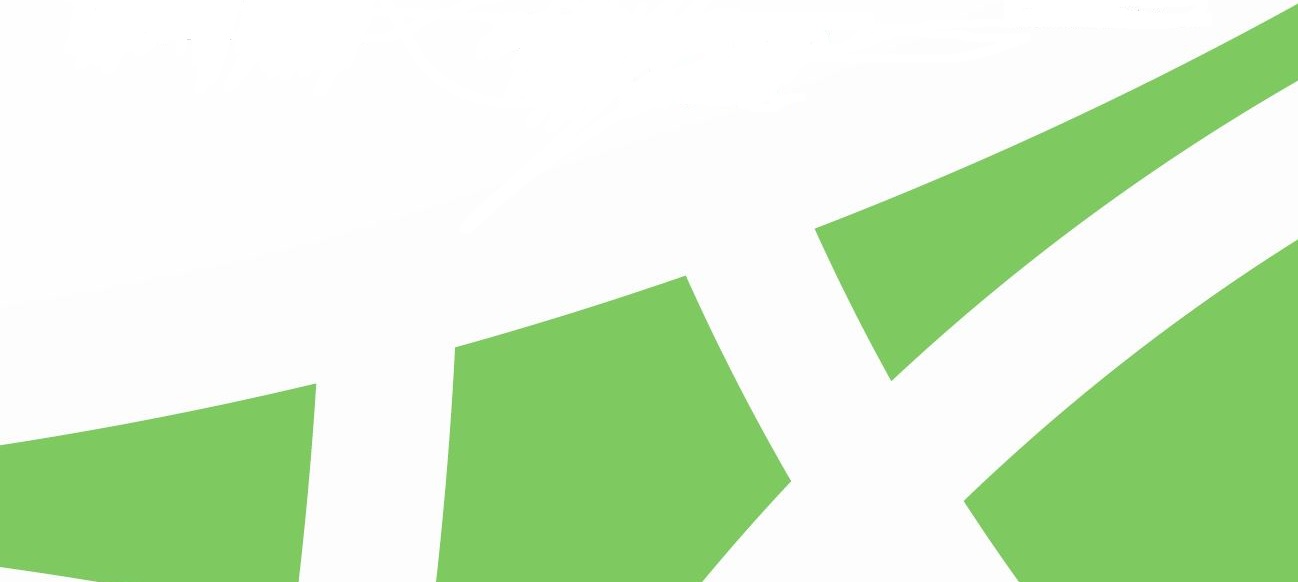 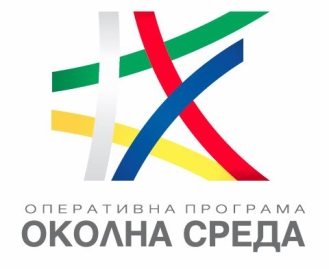 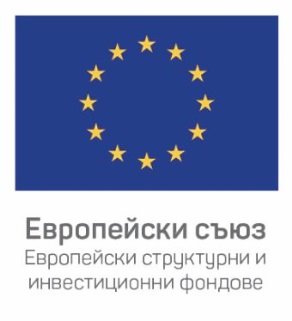 База за разработване на ОПОС 21-27
Доклад за България за 2019 г. - преглед относно предотвратяването и коригирането на макроикономическите дисбаланси, Приложение Г;
Препоръка на Съвета относно Националната програма за реформи на България за 2019 г. и съдържаща становище относно Конвергентната програма на България за 2019 г.;
Преглед на изпълнението на политиките на ЕС в областта на околната среда от 2019  г. – Доклад за България (EIR);
Анализ на социално-икономическото развитие на България 2007-2017 г. за определяне на националните приоритети за периода 2021-2027 г. (одобрен с РМС № 196/11.04.2019 г.);
Национални стратегически документи в сектор околна среда.
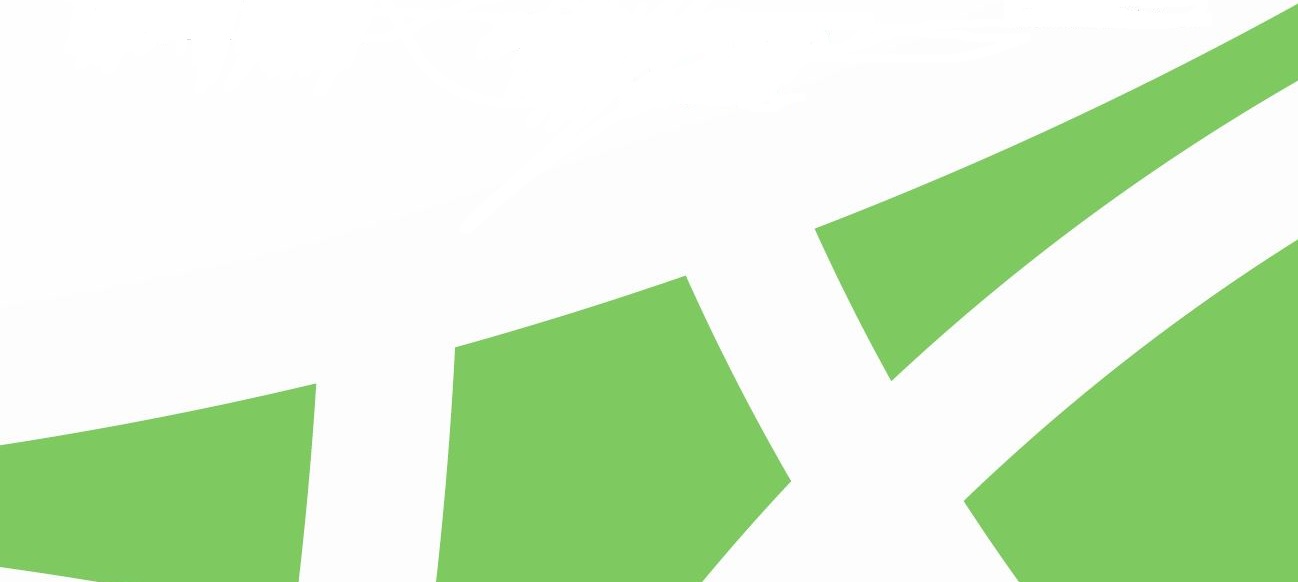 [Speaker Notes: - Преглед на изпълнението на политиките на ЕС в областта на околната среда от 2019  г. – Доклад за България (EIR) - с препоръки за приоритети за изпълнение за 2019 г. , някои от които са адресирани ( напр. намаляване на експертните становища за оценка на състоянието на водите е финансирано, чрез няколко процедури по ОПОС 2014-2020 г.)
 
- Социално-икономическия анализ -  установени за България нужди и различия от европейско законодателство и цели 

- Препоръка 3 от Препоръката на Съвета: Да насочи икономическата политика, свързана с инвестициите, към научните изследвания и иновациите, транспорта, по-специално към неговата устойчивост, водите, отпадъците и енергийната инфраструктура и енергийната ефективност, като отчита регионалните различия и подобрява бизнес средата.

- Споразумение за партньорство – изготвя се първи работен вариант.]
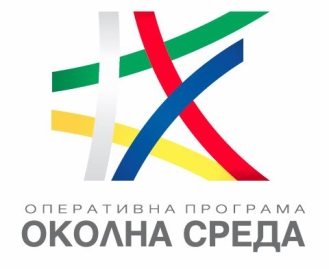 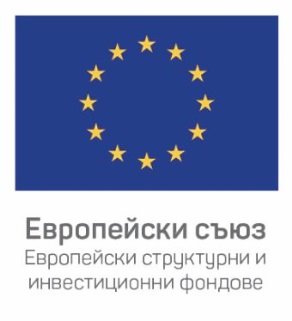 Нормативна рамка
НА ЕВРОПЕЙСКО НИВО:
Многогодишна финансова рамка за периода 2021-2027 г.;
Проекти на Общ регламент и Регламент относно ЕФРР и КФ за периода 2021-2027 г. 

НА НАЦИОНАЛНО НИВО:
РМС № 196/11.04.19 - Анализ на социално-икономическото развитие на България 2007-2017 г.;
РМС № 142/7.06.2019 г. - Стратегически и програмни документи за програмния период 2021-2027 г.;
РМС № 335/07.06.2019 г. - Индикативно финансово разпределение на средствата за 2021-2027 г. по цели на политиката и програми;
РМС № 368/25.06.19 - Списък с действия, отговорни институции и срокове във връзка с благоприятстващите условия.
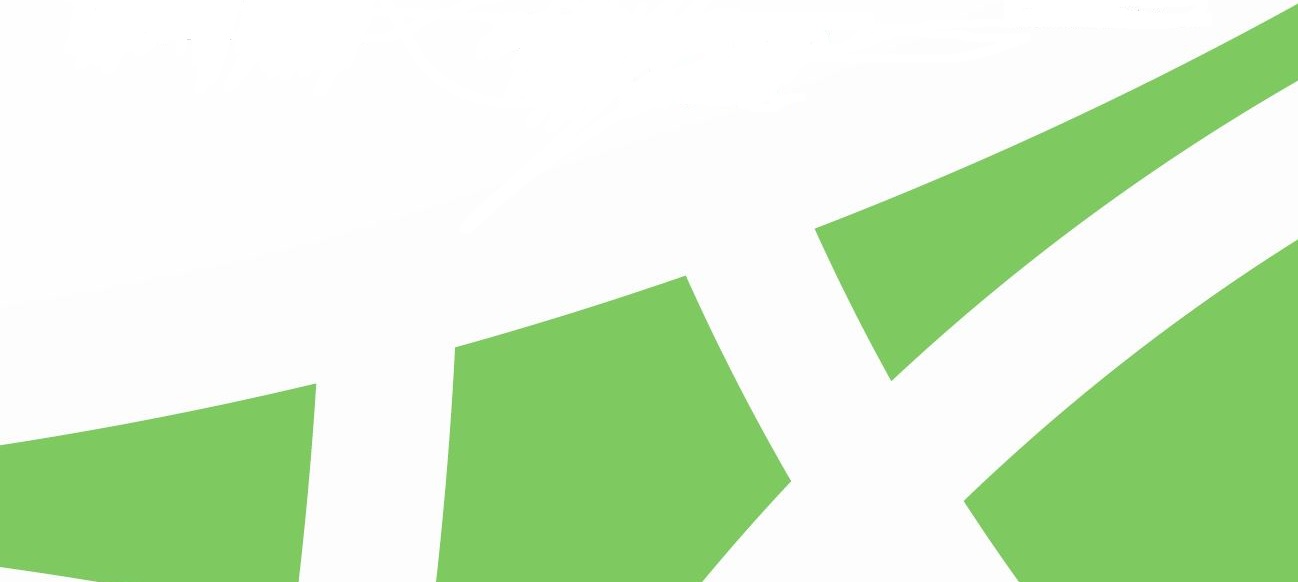 [Speaker Notes: Предложение за РЕГЛАМЕНТ НА ЕВРОПЕЙСКИЯ ПАРЛАМЕНТ И НА СЪВЕТА за определяне на общоприложими разпоредби за ЕФРР, ЕСФ+, КФ, ЕДМДР, както и финансови правила за тях и за фонд „Убежище и миграция“, фонд „Вътрешна сигурност“ и инструмента за управление на границите и визите
Предложение за РЕГЛАМЕНТ НА ЕВРОПЕЙСКИЯ ПАРЛАМЕНТ И НА СЪВЕТА относно ЕФРР и КФ. (Регламент за ЕФРР и КФ 2021 – 2027 г.).

РМС 196 определя и:
Списък с цели на политиките, които да бъдат подкрепени в България от Европейския фонд за регионално развитие, Европейския социален фонд, Кохезионния фонд и от Европейския фонд за морско дело и рибарство, за програмен период 2021-2027 г.
- Индикативен Списък с програми и водещи ведомства за разработването на всяка програма, където е определя водещата роля на МОСВ за разработване на ОПОС 21-27

ПМС142/07.06.2019 г.: 
- създава Съвет за координация за периода 2021-2027 г., който подпомага заместник-министър председателя обсъжда приоритетите за финансиране, които се приемат от МС
- Споразумение за партньорство, тематични работни групи за изготвяне на отделните оперативни програми

РМС 368 - одобрява списък с действия, отговорни институции и срокове за изпълнението на хоризонталните и тематичните отключващи условия за средствата от фондовете за периода 2021 – 2027 г.]
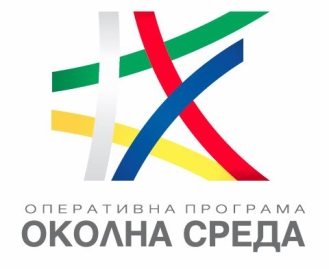 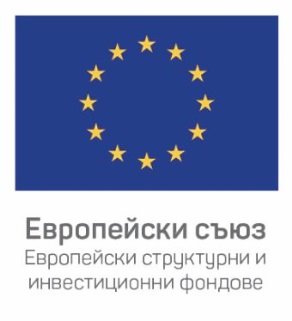 Финансова рамка на ОПОС 21-27
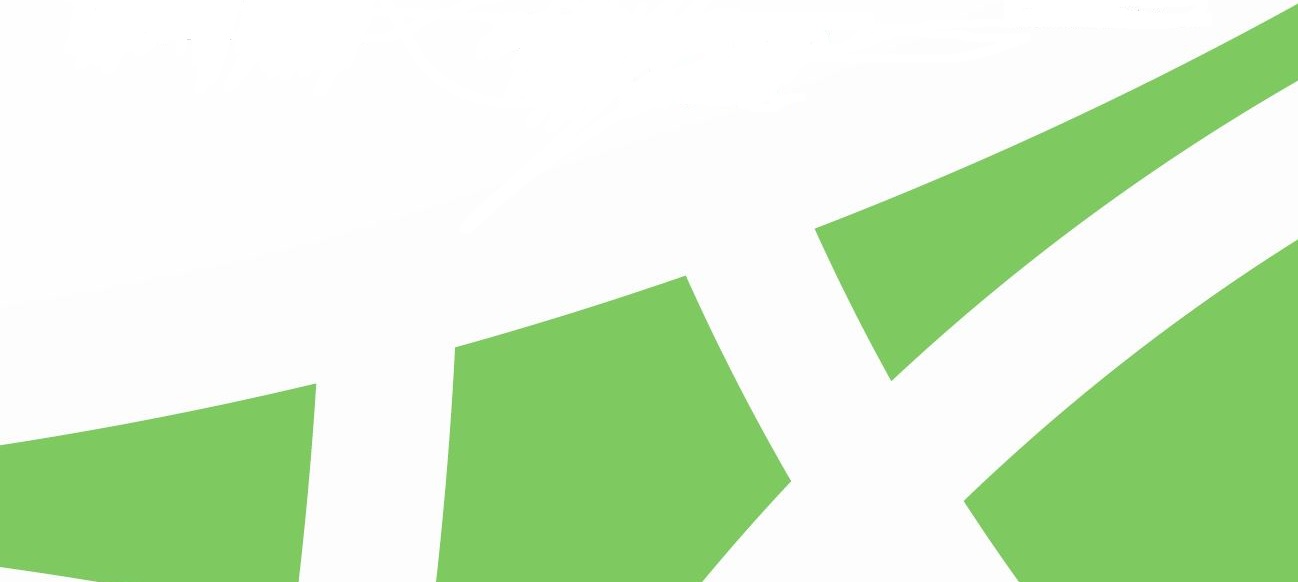 [Speaker Notes: - Индикативно финансово разпределение за ОПОС 21-27, съгласно РМС № 335/07.06.2019 г. 
- Общо от Европейския фонд за регионално развитие и Кохезионния фонд – 1 513.52 млн. евро за Цел на политиката 2  «„По-зелена, нисковъглеродна Европа чрез насърчаване на чист и справедлив енергиен преход, зелени и сини инвестиции, кръгова икономика, приспособяване към изменението на климата и превенция и управление на риска“. За техническа помощ общият бюджет от двата фонда е 37.32 млн. евро

Финансиране на ОПОС 2021-2027:  КФ: 631 млн. Евро, ЕФРР 882 мл. Евро / ТП: 15,59 млн. Евро, ЕФРР – 21,73 млн. Евро. 
Съгласно проекта на МФР стойността на националното съфинансиране е: за КФ – 30%, за ЕФРР – региони в преход (45%); по-слаборазвити (30%)
Увеличеният размер на националното съфинансиране ще осигури по ОПОС 21-27 общо над 2 млрд. ЕВРО (= на над 4 млрд. лева) за 2021-2027, което е с над 25% повече от бюджета по настоящата програма.

Всяка от оперативните програми, с изключение на оперативната програма за транспортна свързаност и оперативната програма за храни, следва да предвиди ресурс в размер на поне 10 на сто от финансовата си алокация за осъществяване на интегрирани подходи за териториално развитие (съгласно РМС 335). ~155 млн. евро съфинансиране от ЕС ще бъдат алокирани за интегрирани проекти в шестте района за планиране.]
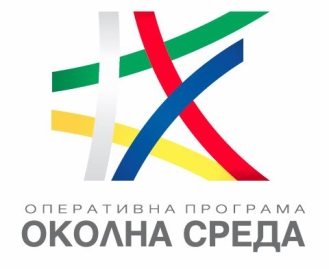 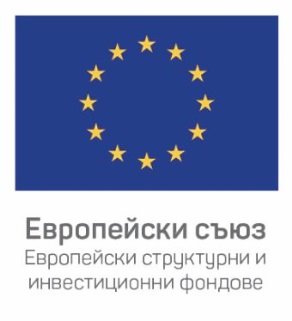 ОПОС 21-27 - Партньорство
Чл. 6, т. 1 от проекта на Общ регламент (ОР) - Всяка държава членка организира партньорство с компетентните регионални и местни органи и поне следните партньори:
а) градски и други публични органи;
б) икономически и социални партньори;
в) съответните организации, представляващи гражданското общество, партньорите от областта на околната среда и организациите, отговарящи за насърчаване на социалното включване, основните права, правата на хората с увреждания, равенството между половете и недискриминацията.
ПМС № 142/07.06.2019 г. - Създаване на ТРГ за разработване на програмите за програмния период 2021–2027г. и техните функции.
Действия предприети от МОСВ:
Стъпка 1 – Създаване на вътрешно-ведомствена работна група за изготвяне на аналитичните документи, които да послужат за разработване на работен проект на програма;
Стъпка 2 – Създаване на ТРГ за разработване на ОПОС 2021-2027 г.
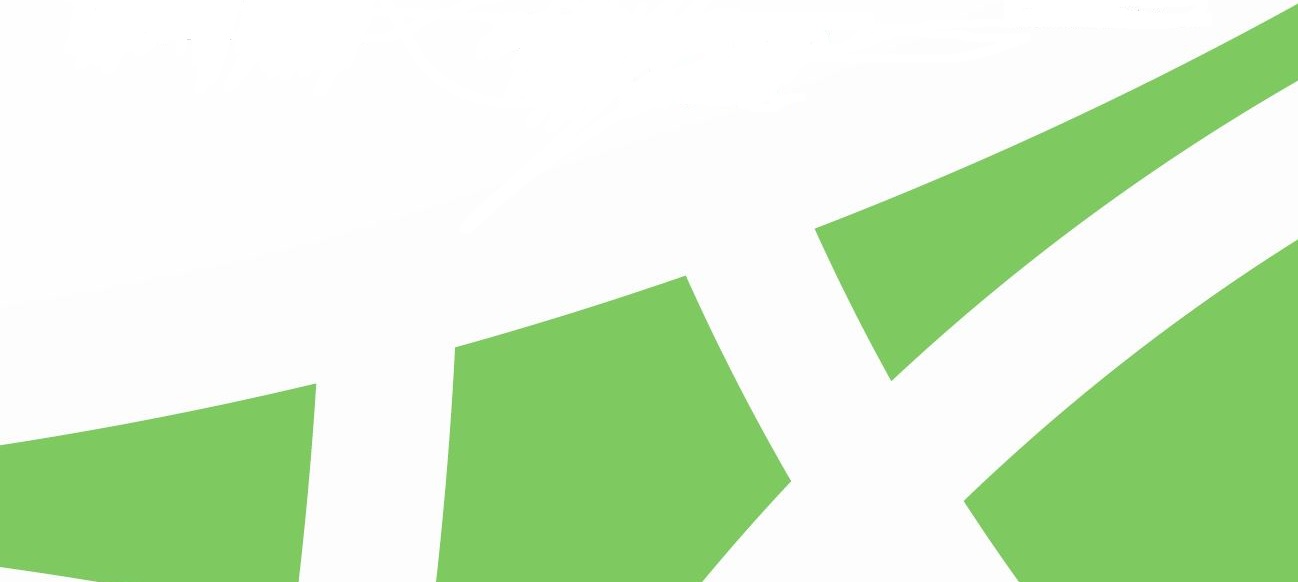 [Speaker Notes: Принципът на партньорство е основна черта на изпълнението на фондовете, надгражда подхода на многостепенното управление и гарантира участието на гражданското общество и социалните партньори.
Ще разчитаме на сътрудничеството и приноса на всеки един от вас, за да подготвим една смислена, фокусирана и реализируема програма. 

Член 6 Партньорство и многостепенно управление
1. Всяка държава членка организира партньорство с компетентните регионални и местни органи. В това партньорство се включват поне следните партньори:
а) градски и други публични органи;
б) икономически и социални партньори;
в) съответните организации, представляващи гражданското общество, партньорите от областта на околната среда и организациите, отговарящи за насърчаване на социалното включване, основните права, правата на хората с увреждания, равенството между половете и недискриминацията.
2. Съгласно принципа на многостепенното управление държавата членка ангажира тези партньори в изготвянето на споразумението за партньорство и в целия процес на подготовка и изпълнение на програмите, включително чрез участие в мониторингови комитети по член 34.]
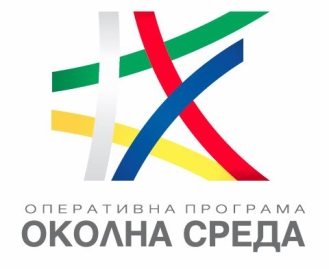 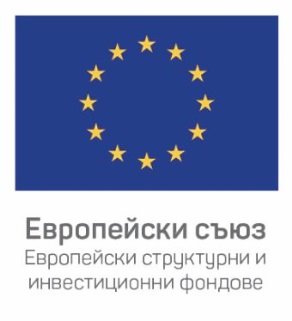 ОПОС 21-27 – Отключващи условия 1
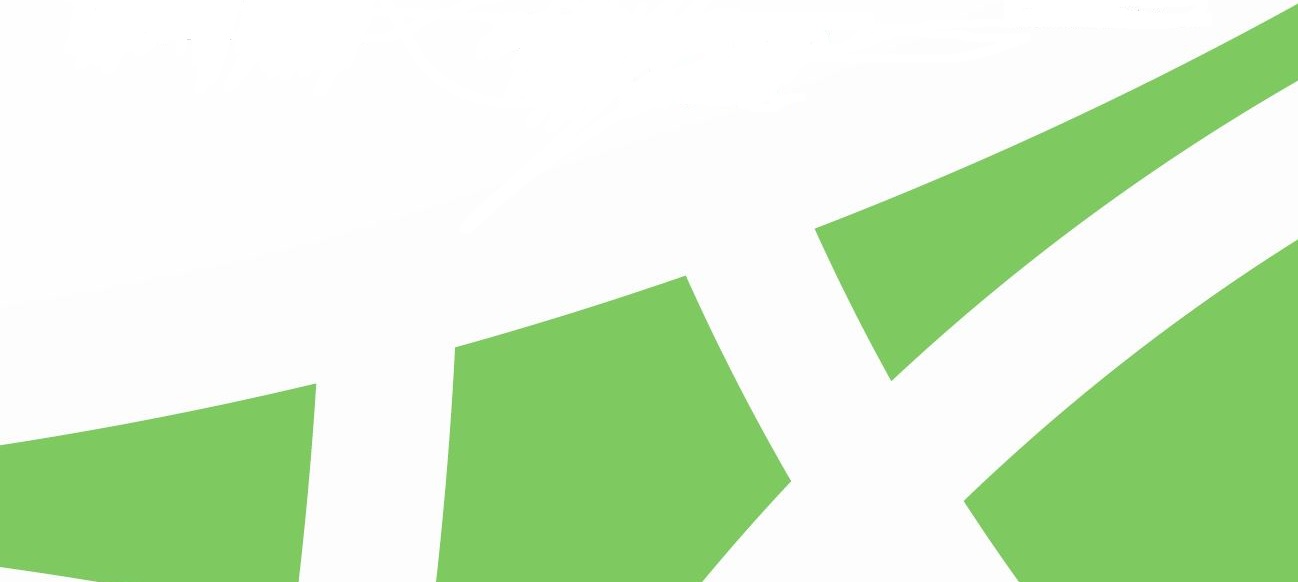 [Speaker Notes: Представям ви таблица с действия, отговорни институции и срокове за изпълнението на тематичните отключващи условия за средствата от ЕФРР, ЕСФ+ и КФ за програмен период 2021-2027 г.,
съгласно Приложение 2 към т. 1 на РМС № 368 от 25 юни 2019 г.) 
В презентацията са включени само отключващите условия по Цел на политиката 2 «По-зелена, нисковъглеродна Европа чрез насърчаване на чист и справедлив енергиен преход, зелени и сини
инвестиции, кръгова икономика, приспособяване към изменението на климата и превенция и управление на риска», които касаят ОПОС.]
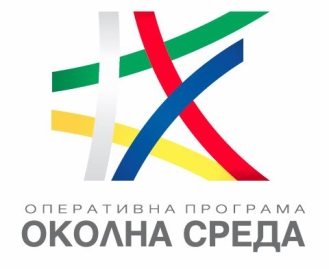 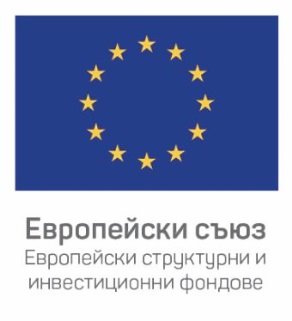 ОПОС 21-27 – Отключващи условия 2
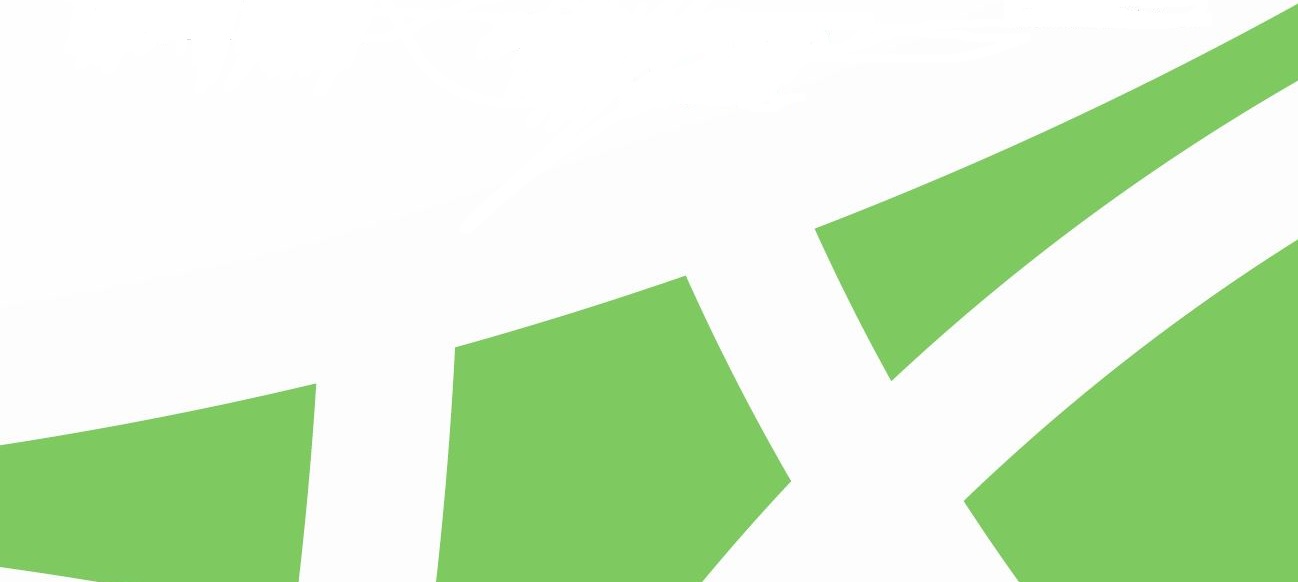 [Speaker Notes: Знаете, че има и хоризонтални отключващи условия, които включват изискване за наличие на : 
Ефективни механизми за мониторинг на пазара на обществените поръчки – отговорник АОП;
Инструменти и капацитет за ефективно прилагане на правилата за държавна помощ – УО и МФ;
Ефективното прилагане и изпълнение на Хартата на основните права на ЕС – УО и МВнР;
Въвеждане и прилагане на Конвенцията на ООН за правата на хората с увреждания в съответствие с Решение 2010/48/ЕО на Съвета – водещ: МТСП.
Срокът за първите 3 е декември 2020 г., а по отношение на Конвенцията е декември 2021 г.]
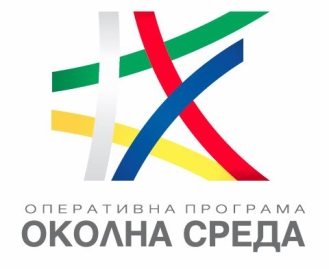 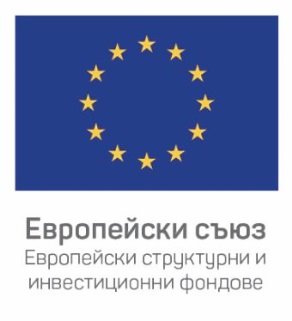 Цели на политиката – Общ регламент
Съгласно проекта на Общ регламент ЕФРР, ЕСФ+, КФ и ЕФМДР подпомагат следните цели на политиката (ЦП):
По-интелигентна Европа чрез насърчаване на иновативния и интелигентен икономически преход;
По-зелена, нисковъглеродна Европа чрез насърчаване на чист и справедлив енергиен преход, зелени и сини инвестиции, кръгова икономика, приспособяване към изменението на климата и превенция и управление на риска;
По-добре свързана Европа чрез подобряване на мобилността и регионалната свързаност на ИКТ;
По-социална Европа – реализиране на европейския стълб на социалните права;
Европа по-близо до гражданите чрез насърчаване на устойчивото и интегрирано развитие на градските, селските и крайбрежните райони и на местните инициативи.
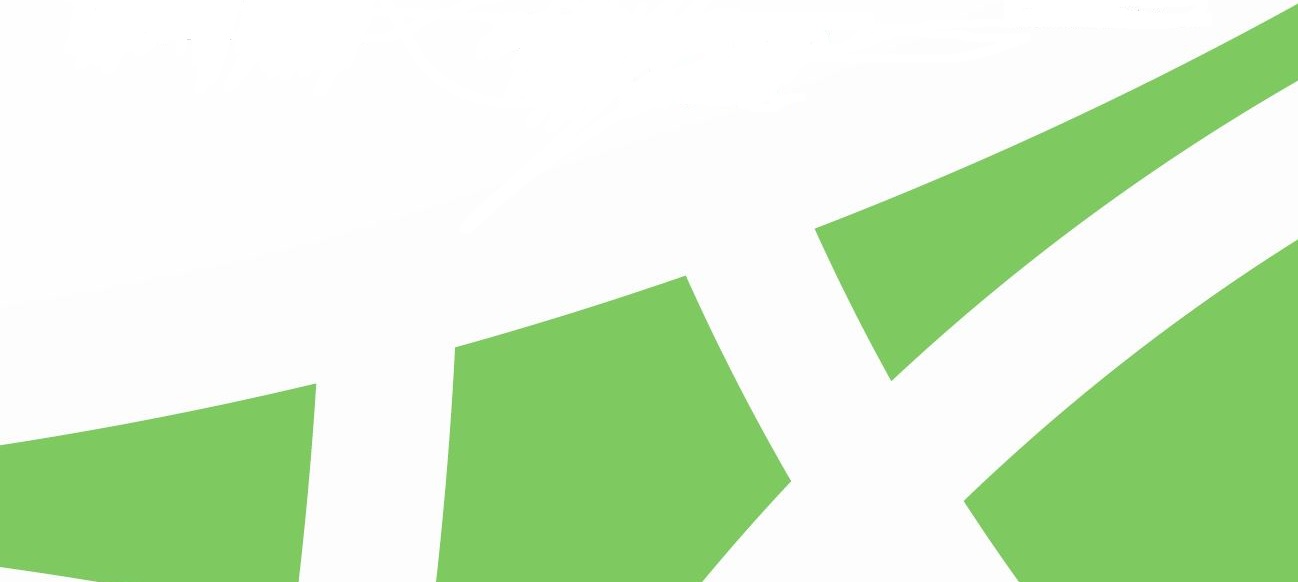 [Speaker Notes: Регламентът за ЕФРР и Кохезионният фонд ползва целите на политиката, определени в Общия Регламент, и ги развива в специфични цели, които са от значение за ЕФРР и КФ и които може да се проследяват с подходящи показатели.
Основните мерки и ресурси на ОПОС ще бъдат концентрирани в Цел на политиката 2. 

С цел да се гарантира, че в контекста на намаляването на бюджета все още е налице критична маса от инвестиции, с Регламента за ЕФРР и Кохезионния фонд се запазват изискванията за тематична концентрация. По-голямата част (между 65 % и 85 %) от ресурсите ще се съсредоточат върху приноса към целите на политиката, които имат най-висока добавена стойност, както и най-голям принос за приоритетите на ЕС. Това са:
- Цел на политиката 1: по-интелигентна Европа чрез насърчаване на иновативния и интелигентен икономически преход;
- Цел на политиката 2: по-зелена, нисковъглеродна Европа чрез насърчаване на чист и справедлив енергиен преход, зелени и сини инвестиции, кръгова икономика, приспособяване към изменението на климата и превенция и управление на риска. ОПОС 21-27 ще се концертира върху тази цел.
За да се позволи гъвкавост, критериите за тематична концентрация ще се прилагат на национално равнище.
За държави с БНД под 75%, минималният процент за „ЦП1“ е 35%., а за ЦП 2 е 30%.]
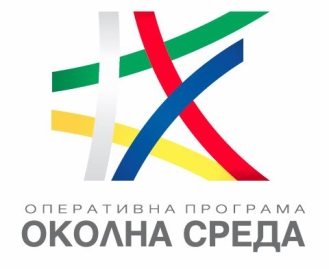 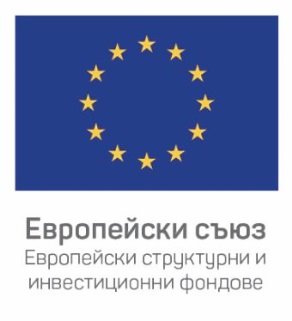 ВИЗИЯ ЗА ОПОС 21-27 г. - 1
Секторна оперативна програма с хоризонтален характер;
Подкрепа за устойчиво развитие и утвърждаване целта за съхраняване, опазване и подобряване на качеството на околната среда;
 Насоченост към постигане на Цел на политиката 2 от проекта на Общ Регламент: 
„По-зелена, нисковъглеродна Европа чрез насърчаване на чист и справедлив енергиен преход, зелени и сини инвестиции, кръгова икономика, приспособяване към изменението на климата и превенция и управление на риска“
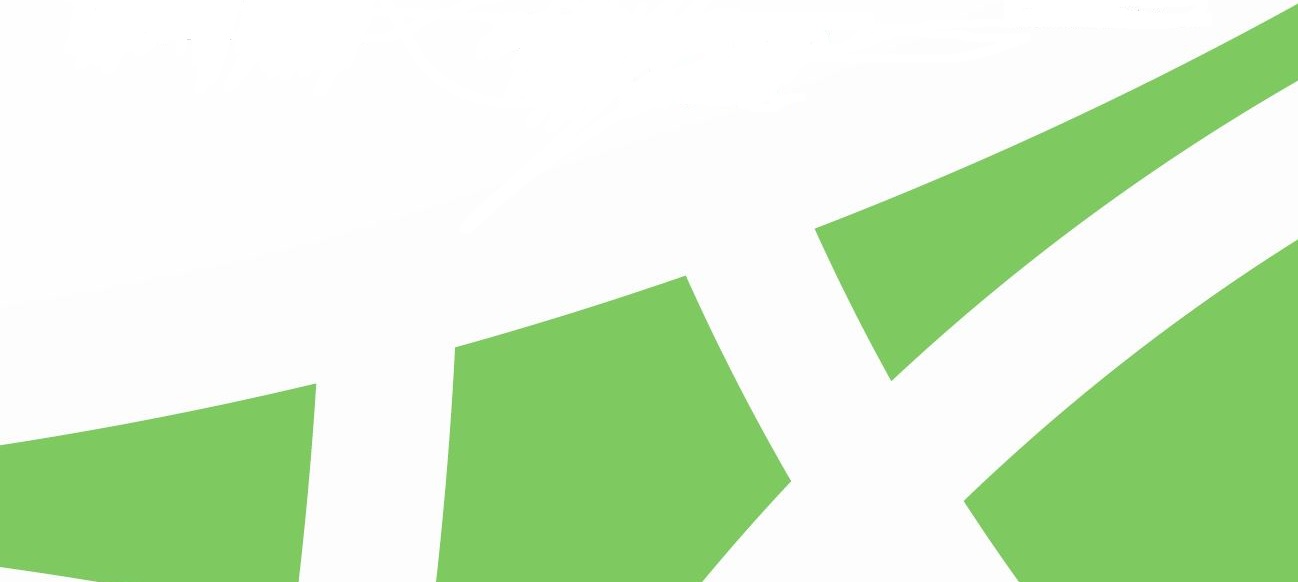 [Speaker Notes: Предвижда се подкрепата за устойчиво развитие и утвърждаване целта за съхраняване, опазване и подобряване на качеството на околната среда, както е предвидено в член 11 и член 191, параграф 1 от Договора за функциониране на Европейския съюз, като се взема предвид принципът „замърсителят плаща“. Програмата ще подкрепя действия, гарантиращи равенство, приобщаване и недискриминация.]
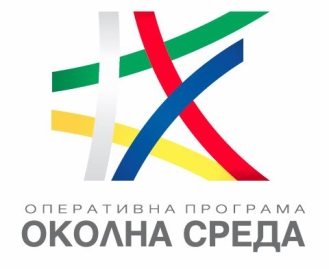 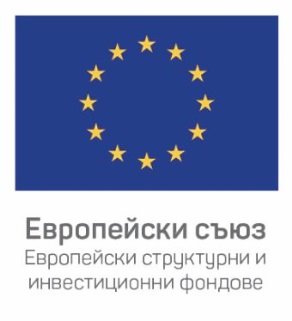 ВИЗИЯ ЗА ОПОС 21-27 г. - 2
Приоритетни за финансиране по Специфични цели:

Насърчаване на устойчивото управление на водите (СЦ 1);
Насърчаване на прехода към кръгова икономика (СЦ 2);
Засилване на биоразнообразието, “зелената” инфраструктура в градската среда, както и намаляване на замърсяването“ (СЦ 3);
Насърчаване на адаптирането към изменението на климата, на предотвратяването и управлението на риска (СЦ 4).
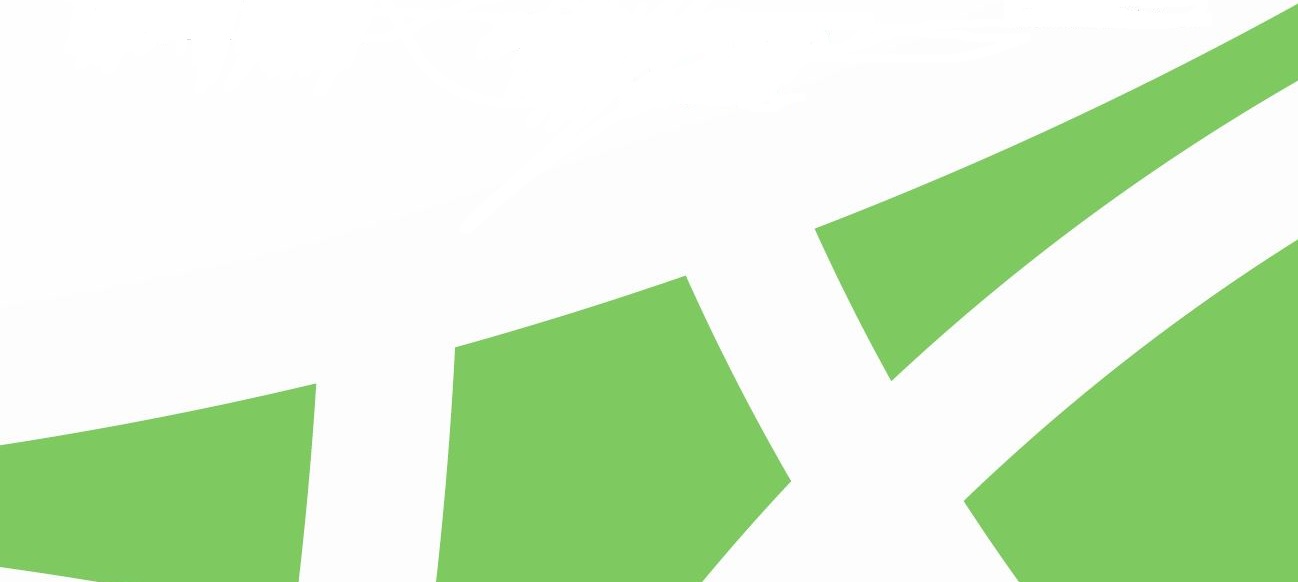 [Speaker Notes: В резултат от направен анализ, като приоритетни за финансиране за периода 2021 – 2027 г. се идентифицирани 4 Специфични цели, заложени в Общия Регламент:

Специфични цели – съгласно текста на Регламента за ЕФРР и КФ, като подлежат на редакция спрямо окончателния вариант на документа.]
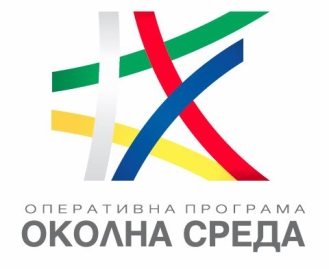 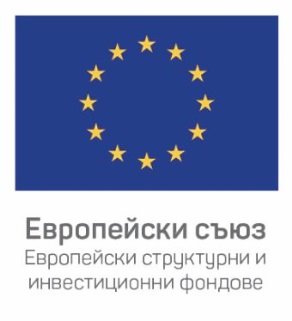 ВИЗИЯ ЗА ОПОС 21-27 г. - 3
Структурата на ОПОС 21-27 включва концентрация върху пет основни приоритета и техническа помощ:
Приоритет 1 „Води“ (СЦ 1);
Приоритет 2 „Отпадъци“ (СЦ 2) ;
Приоритет 3 „Биологично разнообразие“(СЦ 3);
Приоритет 4 „Риск и изменение на климата“(СЦ 4) ;
Приоритет 5 „Въздух“ (СЦ 3);
Приоритет 6 „Техническа помощ“.
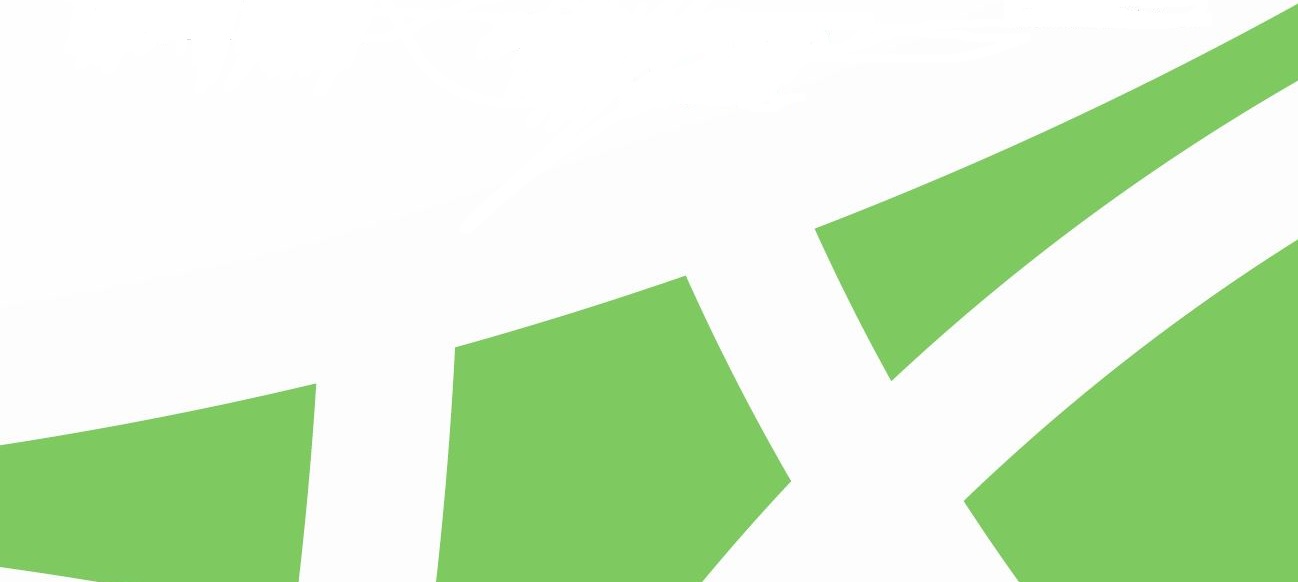 [Speaker Notes: Приоритет 1 води ще е в подкрепа за СЦ 1 - “Насърчаване на устойчивото управление на водите”
Отпадъци - Насърчаване на прехода към кръгова икономика (СЦ 2)
Биологично разнообразие - Засилване на биоразнообразието, “зелената” инфраструктура в градската среда, както и намаляване на замърсяването“ (СЦ 3)
Риск и изменение на климата - Насърчаване на адаптирането към изменението на климата, на предотвратяването и управлението на риска (СЦ 4)
Приоритет Въздух отново реферира към СЦ3 – „Засилване на биоразнообразието, “зелената” инфраструктура в градската среда, както и намаляване на замърсяването“, доколкото «намаляване на замърсяването» касае «намаляване на всеки вид замърсяване - въздух, вода, почви, шум и пр.» (съгласно една от предложените редакции на специфичната цел в рамките на водените триалози на Европейско ниво) 
Техническа помощ - Приоритетът ще подкрепя успешното изпълнение на ОПОС 2021-2027 г. чрез  подпомагане планирането, изпълнението, мониторинга, контрола и оценката на програмата, популяризирането й, както и не на последно място повишаване на  административния капацитет на бенефициентите, заинтересованите страни, КН и на УО.]
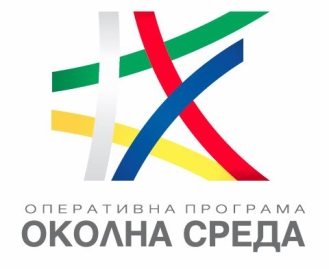 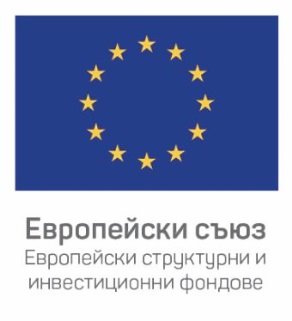 Приоритет 1 „Води“
Индикативни мерки:
Изграждане и реконструкция на ВиК инфраструктура, приоритетно в агломерации с над 10 000 екв.ж., а при наличен финансов ресурс и в агломерации с между 2 000 и 10 000 екв. ж.;
Разработване на стратегически документи в сектор „Води“ и за отрасъл „ВиК“, вкл. ПУРБ;
Мерки за оптимизиране или надграждане на мрежите за мониторинг на водите;
Засилване капацитета за планиране, управление и изпълнение на задълженията в сектор „Води“ и отрасъл ВиК;
Опазване качеството на водите, предназначени за питейно-битово водоснабдяване; мерки от ПУРБ за подобряване на състоянието на водите.
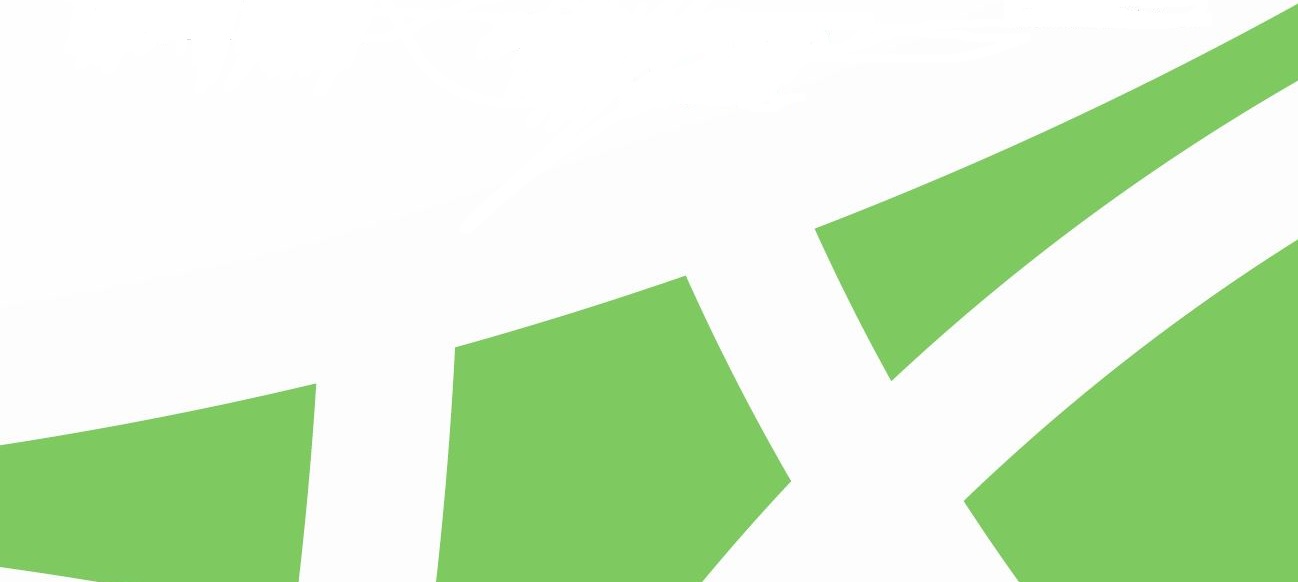 [Speaker Notes: Опазване качеството на водите, предназначени за питейно-битово водоснабдяване вкл. установяване на зони за опазването им в района на съоръженията за водовземане, др.
Мерки от ПУРБ за подобряване на състоянието на водите.]
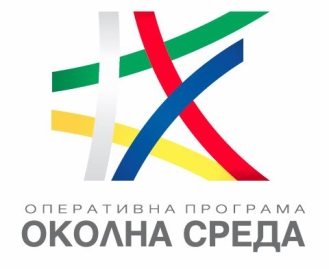 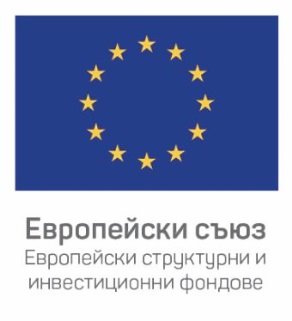 Приоритет 1 „Води“
Допустими бенефициенти:
ВиК дружества;
Министерство на регионалното развитие и благоустройството; 
Структури на/в Министерство на околната среда и водите; 
Структури на/в Министерство на здравеопазването.
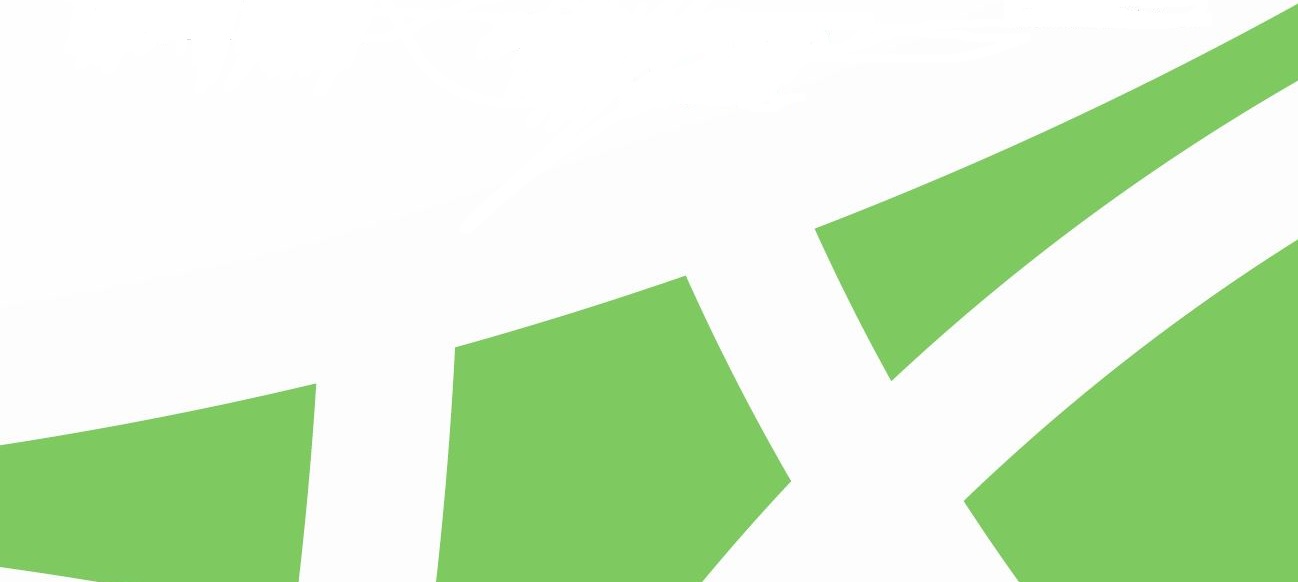 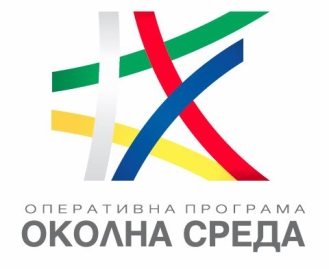 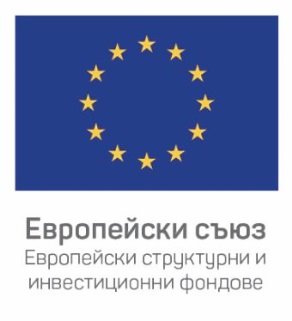 Приоритет 2 „Отпадъци“
Индикативни мерки:
Предотвратяване генерирането на отпадъци;
Подготовка за повторна употреба и поправка;
Повторна употреба;
Рециклиране на отпадъците; 
Разширяване на системата за разделно събиране на отпадъци; 
Подобряване на базата от знания относно кръговата икономика, мониторинга на отпадъците и потоците от материали; 
Повишаване на осведомеността относно практиките и поведението във връзка с устойчивото потребление, както и обучения на заинтересованите страни относно съпътстващите ги мерки с акцент върху икономическите и финансовите инструменти.
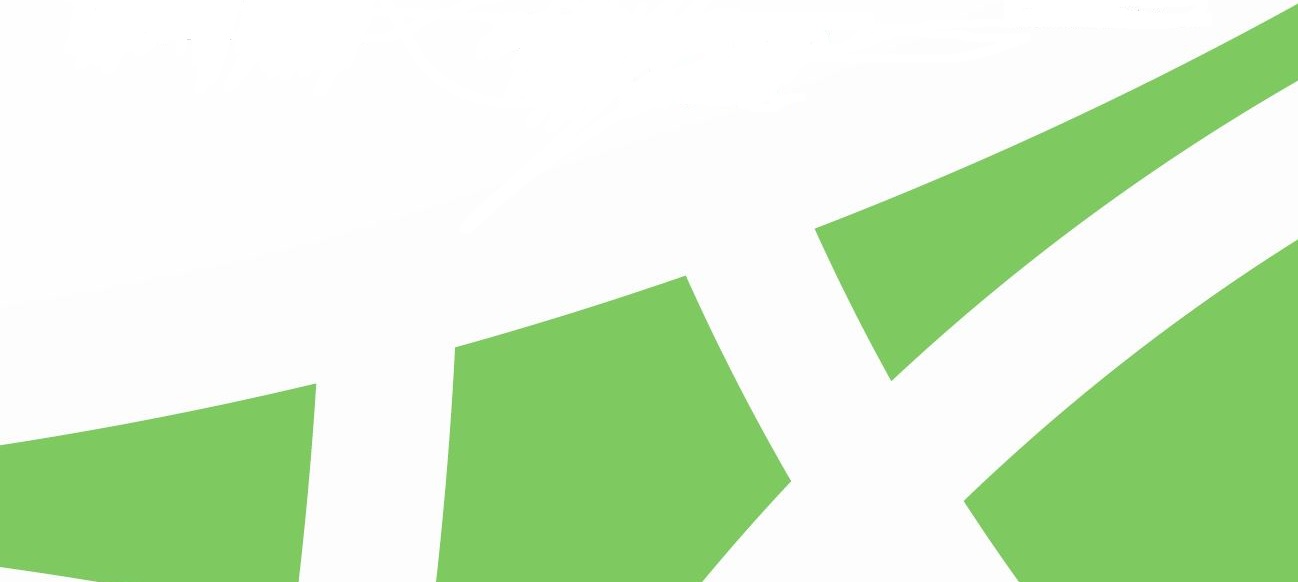 [Speaker Notes: Мерките ще са насочени към битови отпадъци, масово разпространени отпадъци, биоотпадъци, хранителни отпадъци, строителни отпадъци и отпадъци от разрушаване.]
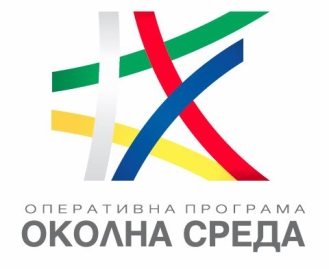 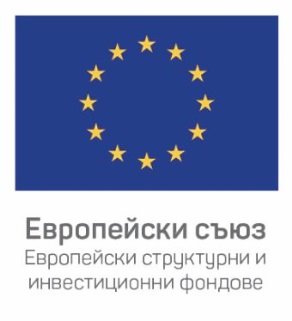 Приоритет 2 „Отпадъци“
Допустими бенефициенти:
Общини;
Юридически лица със стопанска цел; 
Юридически лица с нестопанска цел;
Предприятие за управление на дейностите по опазване на околната среда.
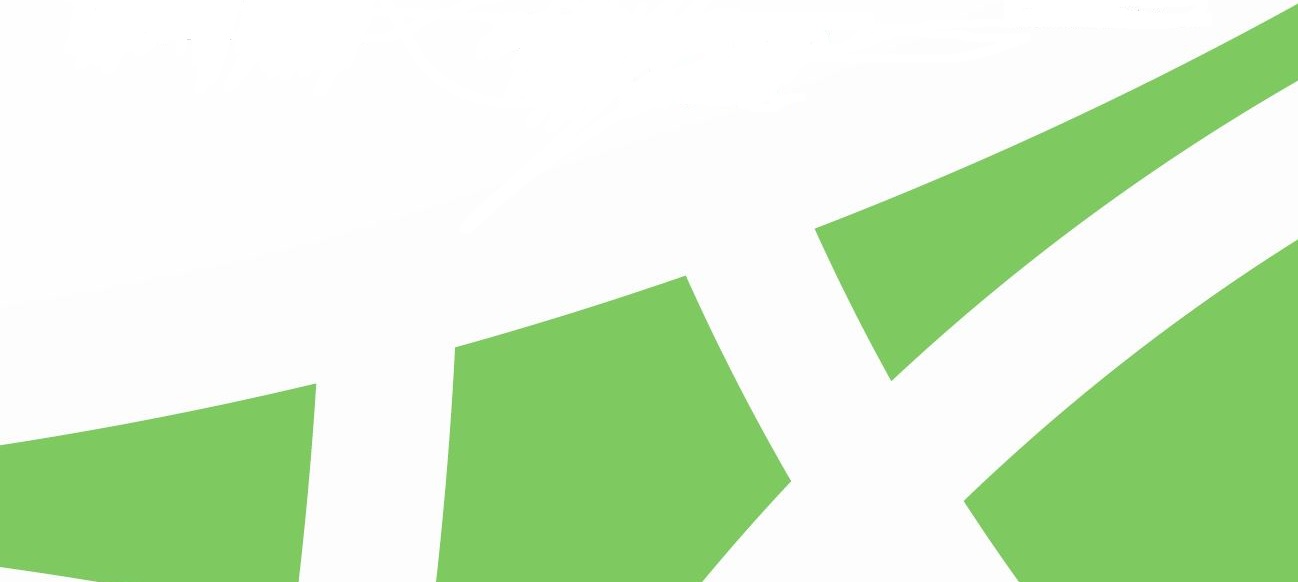 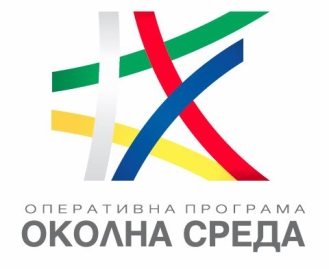 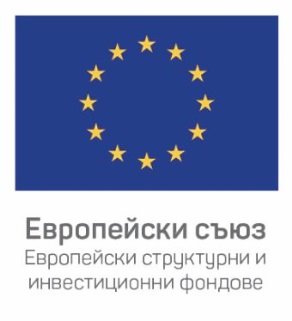 Приоритет 3 „Биологично разнообразие“
Индикативни мерки:
Мерки, насочени към подобряване на природозащитното състояние на природни местообитания и видове (вкл. птици), предмет на опазване в мрежата Натура 2000;
Мерки, свързани с развитие на мрежата Натура 2000;
Мерки за опазване/възстановяване на биологичното разнообразие извън Натура 2000.
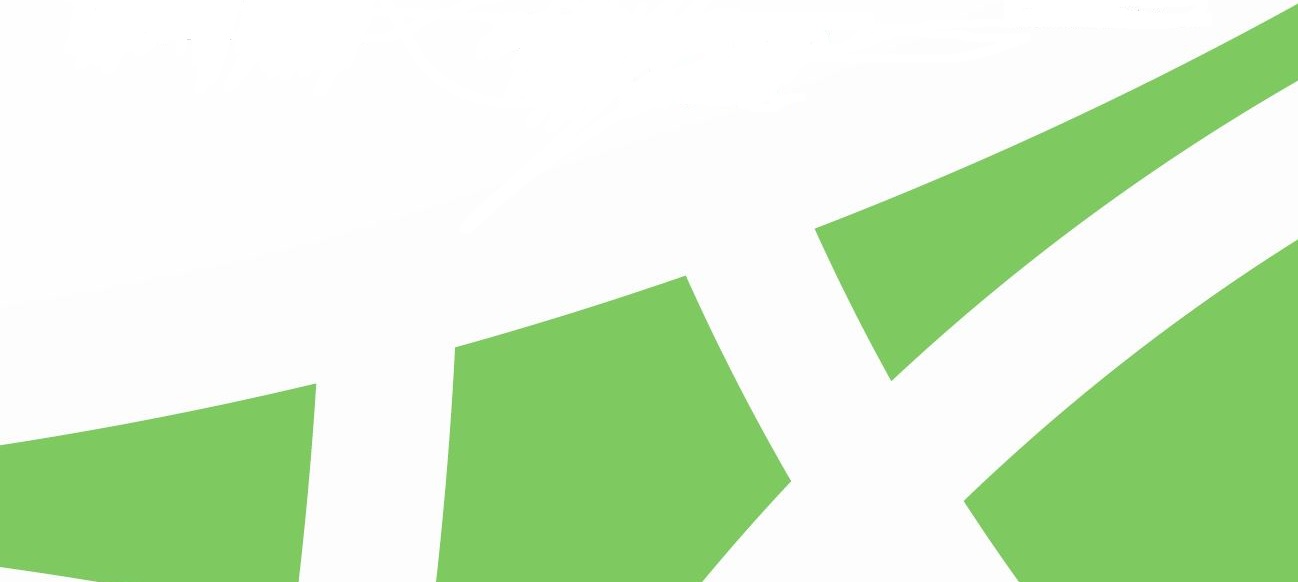 [Speaker Notes: Приоритетът е насочен към изпълнение на ангажиментите на страната, произтичащи от европейското природозащитно законодателство, описани в стратегически и планови документи на европейско и национално ниво.

1. Мерки в Натура 2000 - мерки от Националната приоритетна рамка за действие за Натура 2000, мерки от планове за управление на защитени зони, мерки от планове за действие за защитени видове

2. Мерки извън Натура 2000 - мерки от Стратегия за биологичното разнообразие в Република България и Национален план за опазване и устойчиво ползване на биологичното разнообразие и генетичните ресурси 2020 – 2024 г.“, мерки от планове за управление на защитени територии]
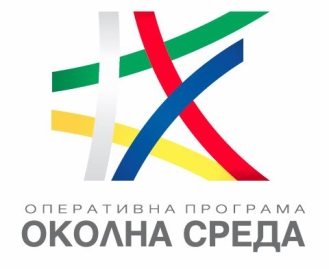 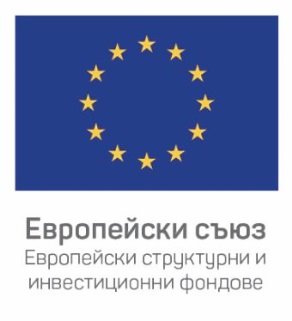 Приоритет 3 „Биологично разнообразие“
Допустими бенефициенти:
Структури за управление на Натура 2000; 
Структури на/в МОСВ; 
Структури на/в МЗХГ; 
Юридически лица с нестопанска цел; 
Общини; 
Научни институти;
Висши училища.
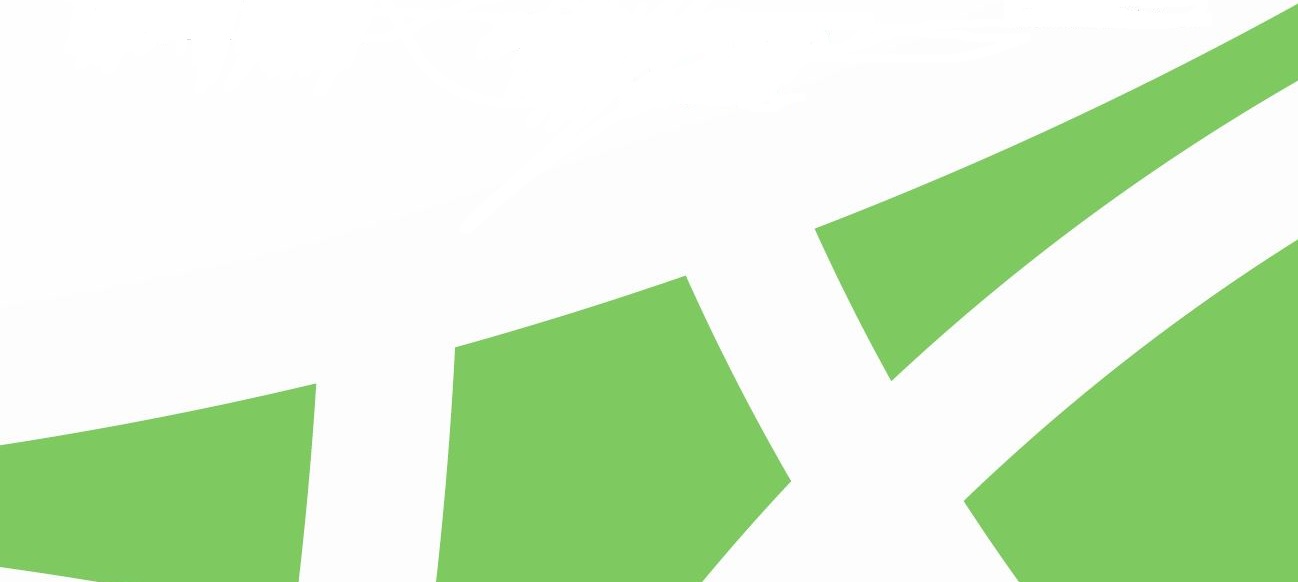 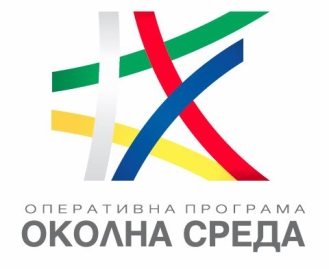 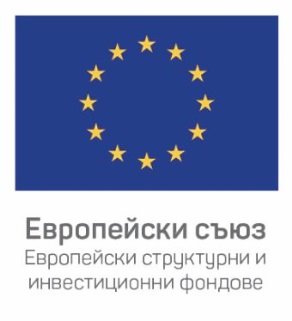 Приоритет 4 „Риск и изменение на климата“
Индикативни мерки:
Превенция и управление на риска от: наводнения, засушавания, горски пожари, земетресения, процеси, свързани с движение на земни маси; 
Изграждане на нови и оптимизиране и/или разширяване на съществуващи системи за предупреждение, наблюдение, докладване, прогнозиране и сигнализиране, разработване на цифрови модели;
Подготовка на основните съставни части на Единната спасителна система (ЕСС);
Повишаване капацитета на отговорните звена, повишаване информираността, обучителни и информационно-образователни мерки.
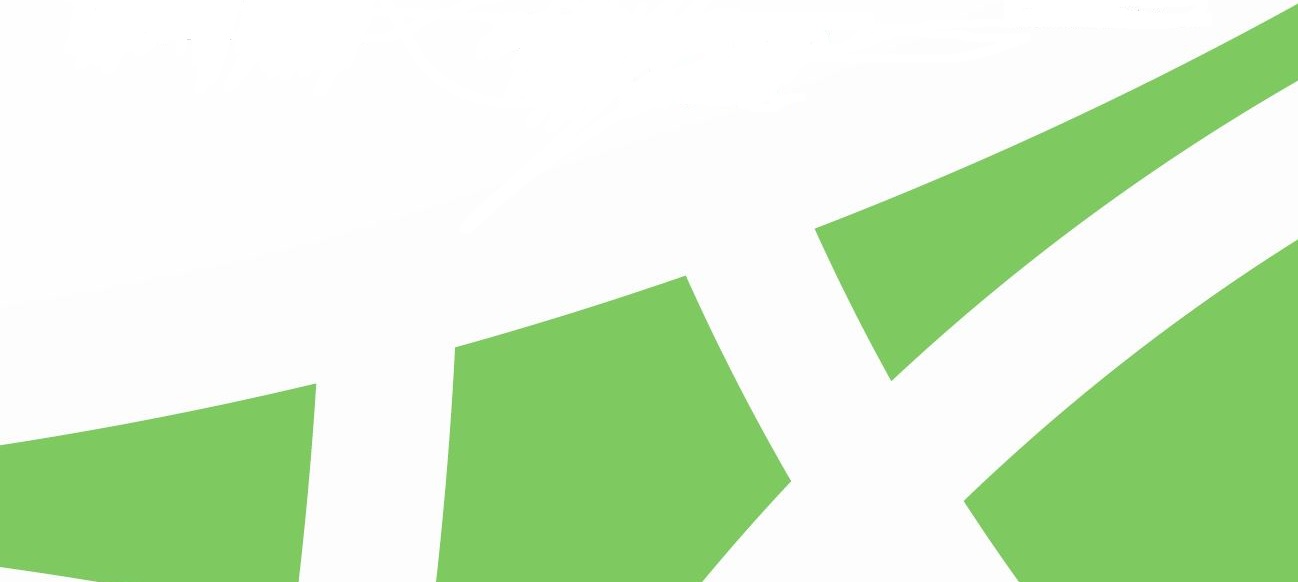 [Speaker Notes: - Мерки за превенция и управление на риска от наводнения (в т.ч. екологосъобразна инфраструктура (ако е приложимо) в комбинация със сива инфраструктура).
- Мерки за превенция и управление на риска от свлачища (в т.ч. екологосъобразна инфраструктура (ако е приложимо) в комбинация със сива инфраструктура).
- Мерки за превенция и управление на риска от горски пожари (в т.ч. повишаване на готовността на населението и силите за реагиране при горски пожари);
- Мерки за управление на риска от земетресения и за превенция на риска за живота и здравето на населението (в т.ч. повишаване на готовността на населението и силите за реагиране при земетресения);
- Мерки за превенция и управление на риска от засушавания;
- Изграждане на нови и оптимизиране и/или разширяване на съществуващи системи за предупреждение, наблюдение, докладване, прогнозиране и сигнализиране, разработване на цифрови модели;
- Подготовка на основните съставни части на Единната спасителна система (ЕСС) за осигуряване на координация, управление и логистично осигуряване за безопасна евакуация на населението и организиране на съвместните действия при наводнения, горски пожари, земетресения и др.
- Повишаване капацитета на отговорните звена по отношение на политиките, свързани с превенция и управление на риска и политиките по изменение на климата, повишаване информираността, обучителни и информационно-образователни мерки за формиране, прилагане и изпълнение на целите на тези политики]
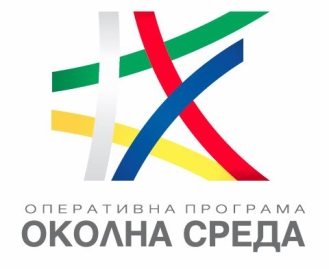 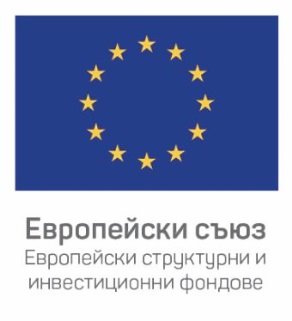 Приоритет 4 „Риск и изменение на климата“
Допустими бенефициенти:
Общини;
Областни администрации;
Министерство на регионалното развитие и благоустройството;
Структури на/в Министерство на околната среда и водите;
Агенция „Пътна инфраструктура“;
Национален институт по метеорология и хидрология;
Главна дирекция „Пожарна безопасност и защита на населението“ – МВР.
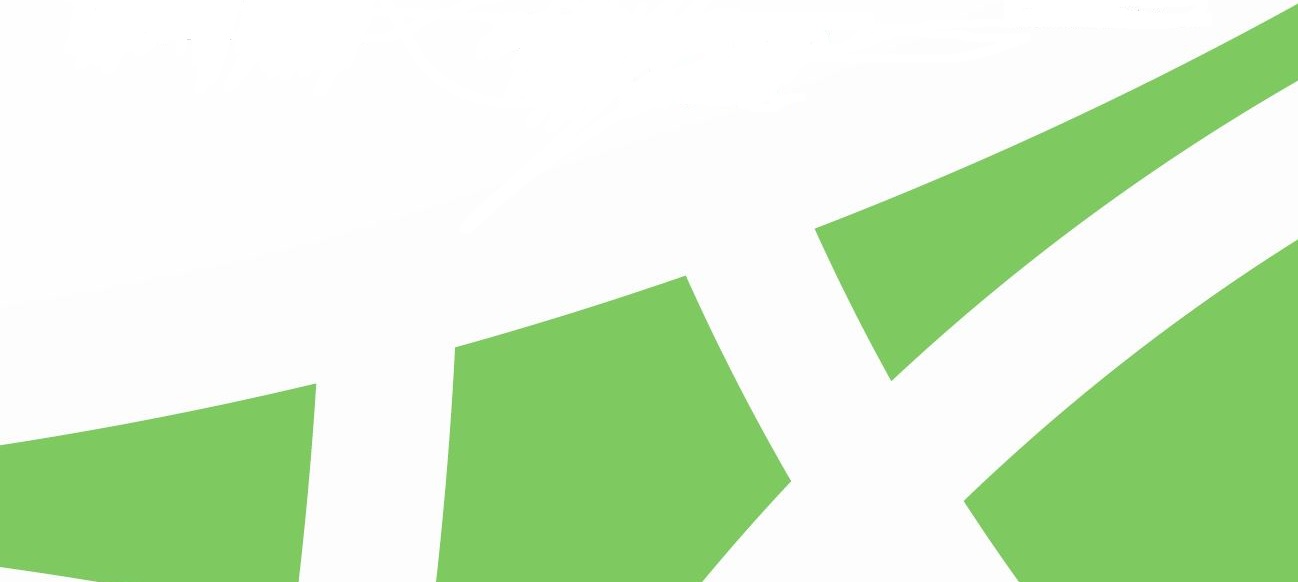 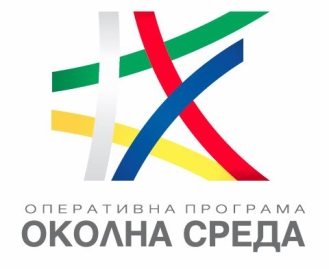 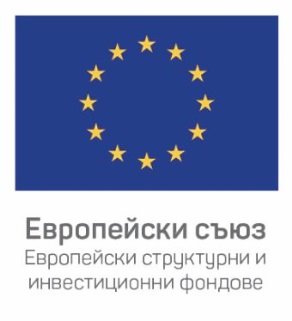 Приоритет 5„Въздух“
Индикативни мерки:
Намаляване на замърсяването на въздуха от битовото  отопление; 
Намаляване на замърсяването на въздуха от транспорта;
Създаване на зони с ниски емисии по отношение на битовото отопление и транспорта;
Мерки за надграждане на информационна система за докладване на данни за качеството на атмосферния въздух;
Зелени мерки в градска среда, вкл. изграждане на „зелени пояси/ зони“;
Обучителни и информационно-образователни мерки;
Разработване/актуализация на стратегически/ програмни/ планови документи във връзка с качеството на атмосферния въздух.
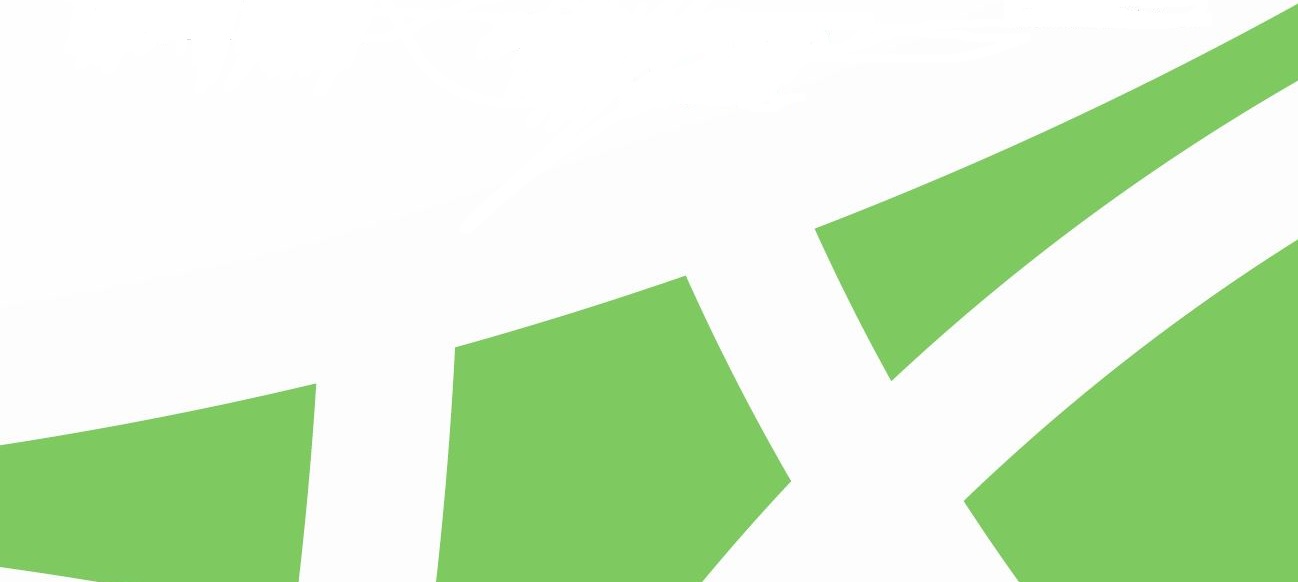 [Speaker Notes: - Мерки за намаляване на замърсяването на въздуха от битовото  отопление; 
- Мерки за намаляване на замърсяването на въздуха от транспорта;
- Мерки за създаване на зони с ниски емисии по отношение на битовото отопление и транспорта;
- Мерки за надграждане на информационна система за докладване на данни за качеството на атмосферния въздух като част от Националната системата за мониторинг на КАВ в реално време;
- Зелени мерки в градска среда, вкл. изграждане на „зелени пояси/зони“
- Обучителни и информационно-образователни мерки.
- Разработване/актуализация на стратегически/програмни/планови документи във връзка с качеството на атмосферния въздух]
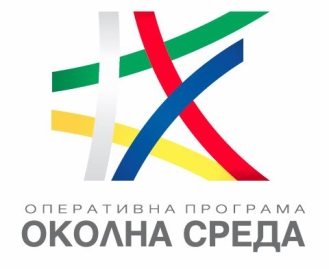 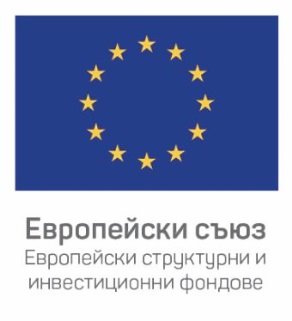 Приоритет 5„Въздух“
Допустими бенефициенти:
Общини;
Агенция „Пътна инфраструктура“;
Национален институт по метеорология и хидрология;
Национален доверителен екофонд; 
Юридически лица със стопанска цел;
Изпълнителна агенция „Околна среда“.
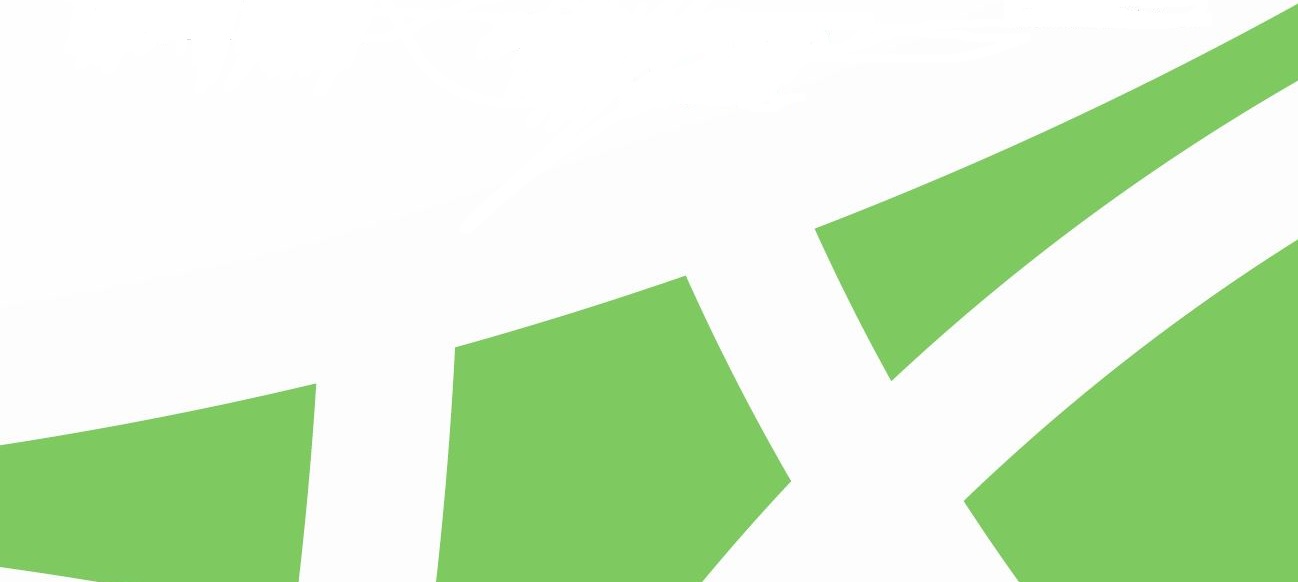 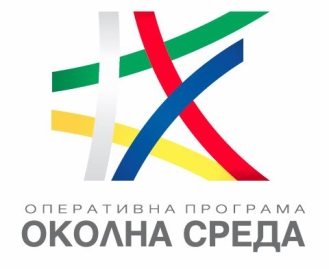 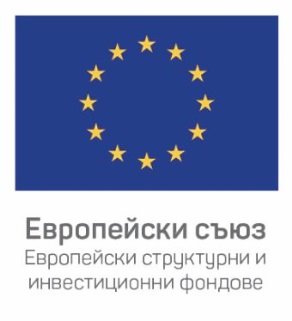 Интегрирани териториални инвестиции
Чл. 17 от проекта на ОР – За всяка СЦ се предвижда: определяне на  специфични целеви територии, включително планирано използване на ИТИ, ВОМР или други териториални инструменти.
Чл. 24 от проекта на ОР – Когато стратегия, изпълнявана в съответствие с член 23, съдържа инвестиции, по които се предоставя подпомагане от един или няколко фонда, от една или няколко програми или от един или няколко приоритета на същата програма, действията могат да се изпълняват като ИТИ.
РМС № 335/07.06.2019 г. – Всяка от ОПи, съфинансирани от ЕФРР, ЕСФ+ и КФ за периода 2021-2027 г., с изключение на ОП за транспортна свързаност и ОП за храни и/или основно материално подпомагане, следва да предвижда ресурс в размер на поне 10 на сто от финансовата си алокация за осъществяване на интегрирани подходи за териториално развитие.
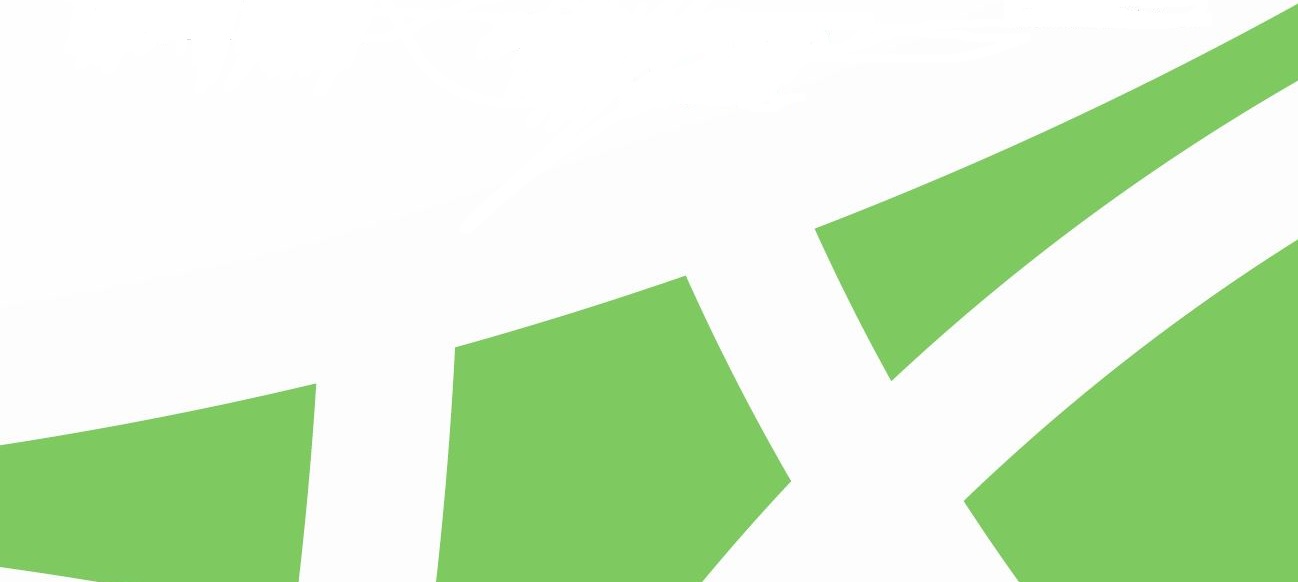 [Speaker Notes: Мерки от всички приоритети, с изключение на приоритет 1 «Води» могат да бъдат изпълнявани чрез подхода за ИТИ на ниво NUTS 2 район за планиране.
Дизайнът на инвестициите по приоритет 1 сам по себе си съдържа интегрирано изпълнение на инвестициите на ниво област.
РМС №335/07.06.2019 г.:
Всяка от оперативните програми, съфинансирани от ЕФРР, ЕСФ+ и КФ за периода 2021-2027 г., с изключение на ОП за транспортна свързаност и ОП за храни и/или основно материално подпомагане, следва да предвижда ресурс в размер на поне 10 на сто от финансовата си алокация за осъществяване на интегрирани подходи за териториално развитие. По ОПОС този ресурс е над 400 млн. лева. (над150 млн. евро/300 млн. лв. принос от ЕСИФ + 70 млн. евро/130 млн. лв. национално съфинансиране)
Член 22 Интегрирано териториално развитие
Държавите членки подпомагат интегрираното териториално развитие чрез стратегии за териториално и местно развитие в рамките на всяка от следните форми:
а) интегрирани териториални инвестиции;
б) водено от общностите местно развитие;
в) друг териториален инструмент, разработен от държавите членки с оглед на инвестиции, програмирани по ЕФРР по целта на политиката, посочена в член 4, параграф 1, буква д).
Чл. Член 23 Териториални стратегии – представя минималното съдържание и  принципа и участниците при изготвянето им.
Член 24 Интегрирани териториални инвестиции
1. Когато стратегия, изпълнявана в съответствие с член 23, съдържа инвестиции, по които се предоставя подпомагане от един или няколко фонда, от една или няколко програми или от един или няколко приоритета на същата програма, действията могат да се изпълняват като интегрирана териториална инвестиция („ИТИ“).]
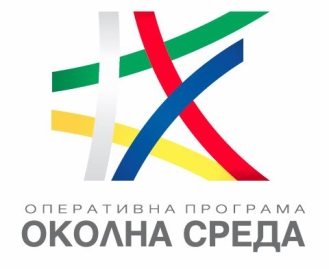 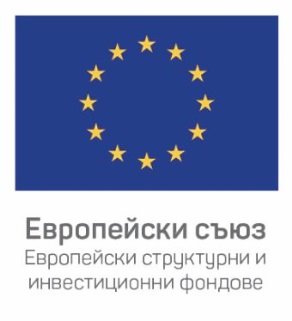 Финансови инструменти
Финансов инструмент - структура, чрез която се предоставят финансови продукти.
Финансов продукт - капиталови или квазикапиталови инвестиции, заеми и гаранции.
Раздел II, Чл. 52 Финансови инструменти от проекта на ОР
т. 2. - подпомагане на крайните получатели само за нови инвестиции, за които се очаква да бъдат финансово жизнеспособни (напр. да генерират приходи или икономии) и за които няма достатъчно финансиране от пазарни източници.
т. 3. Подпомагането е на база Предварителна оценка (Ex-ante).
Национално решение: Изготвяне на Ex-ante оценка за оперативните програми за периода 2021-2027 г., Възложител – Министерство на финансите.
Очаквани резултати – Препоръки за: подходящ размер на приноса от програмата за ФИ; вид финансови продукти; целеви групи – крайни получатели; очакван принос на ФИ за постигане на Специфичните цели на съответната програма.
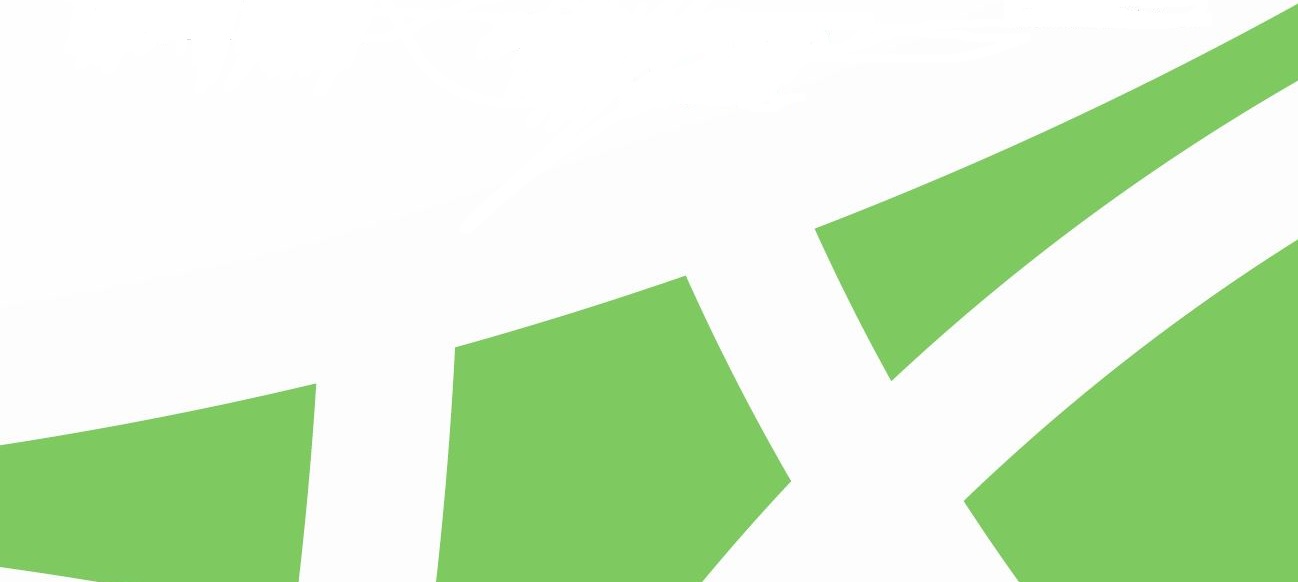 [Speaker Notes: Обществена поръчка Изготвяне на предварителни оценки за прилагане на финансови инструменти по оперативните програми за период 2021-2027 г /за шестте оперативни програми/
Очаквани резултати:
- Препоръка за подходящ размер на приноса от програмата за ФИ;
- Вид Финансови продукти;
- Целево групи – крайни получатели;
- Очакван принос на ФИ за постигане на Специфичните цели на съответната програма.
На база тези резултати догодина ще бъдат идентифицирани приоритетите, в които да бъде заложен ресурс за ФИ, както и съответните целевите групи – крайни получатели.]
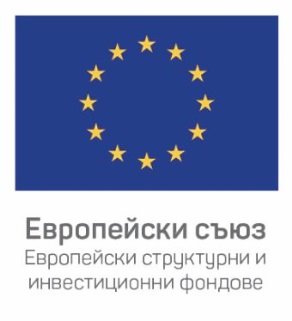 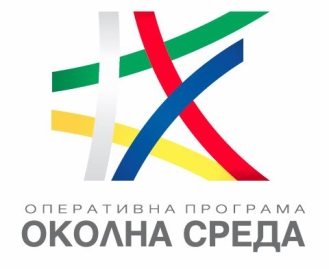 БЛАГОДАРЯ ЗА ВНИМАНИЕТО!programming@moew.government.bg https://www.eufunds.bg/bg/opos
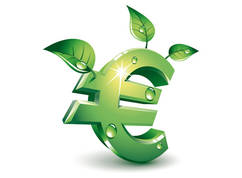 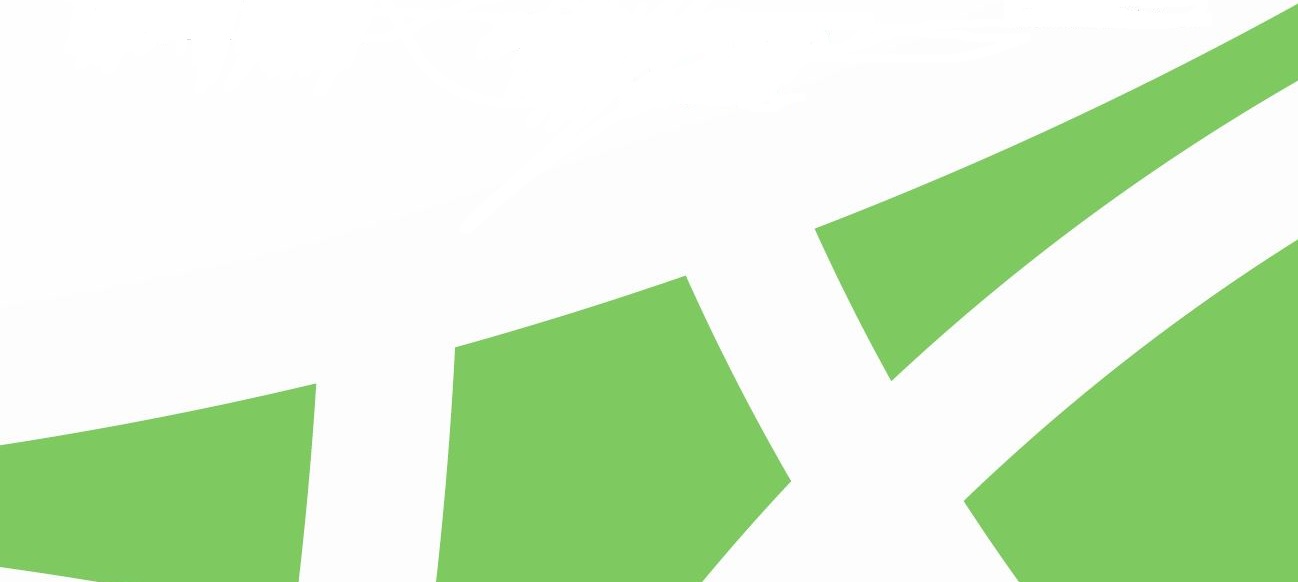